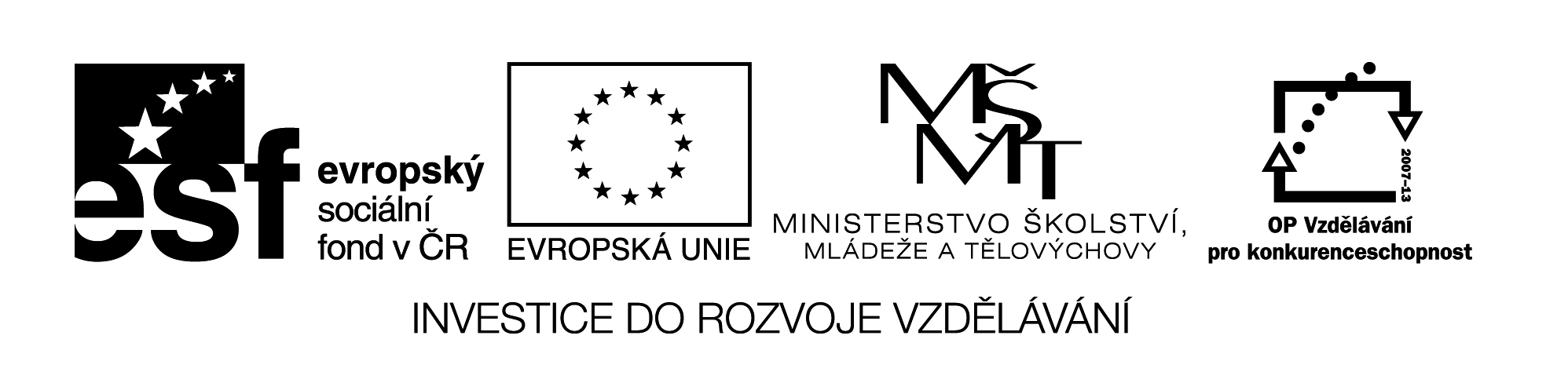 Problemas globales del mundo hispano
Digitální učební materiál byl vytvořen v rámci projektu 
Inovace a zkvalitnění výuky na Slovanském gymnáziu
CZ.1.07/1.5.00/34.1088
El narcotráfico
El meztizaje
La inmigración
Las grandes urbes
El terrorismo
El narcotráfico
El narcotráfico es una actividad ilegal y globalizada que radica en el cultivo, fabricación, distribución, venta, control de mercados, consumo y reciclaje de utilidades inherentes a la droga de procedencia ilegal.
la heroína
el opio
El producto que más influye en la zona es:
la marihuana
la cocaína
y se produce sobre todo en:
Bolivia
Venezuela
Colombia
Perú
En Colombia existían 15                        narcotráficos más poderosos del mundo que
en alguna ocasión han creado una nueva clase social que influye no solo
la cultura  sino también la vida                            , económica y social.
El uso de las plantas psicoactivas siempre había sido parte del estilo de vida de 
los                            pero la demanda mundial de drogas incrementó su                          .
El apoyo logístico de los                no logró mejorar la situación y con la
 prohibición los traficantes y creadores formaron grupos armados liderados
por uno o más                       . Estos grupos muy a menudo terrorizan la sociedad 
con „impuestos revolucionarios“ declarando así la REVOLUCIÓN MARXISTA
como su estrategiade luchar contra el                             legal.
gobierno
carteles
capos
EEUU
política
producción
indígenas
En Colombia existían 15                        narcotráficos más poderosos del mundo que
en alguna ocasión han creado una nueva clase social que influye no solo
la cultura  sino también la vida                            , económica y social.
El uso de las plantas psicoactivas siempre había sido parte del estilo de vida de 
los                            pero la demanda mundial de drogas incrementó su                          .
El apoyo logístico de los                     no logró mejorar la situación y con la
 prohibición los traficantes y creadores formaron grupos armados liderados
por uno o más                       . Estos grupos muy a menudo terrorizan la sociedad 
con „impuestos revolucionarios“ declarando así la REVOLUCIÓN MARXISTA
como su estrategiade luchar contra el                             legal.
carteles
política
indígenas
producción
EEUU
capos
gobierno
Cartel de Medellín
Pablo Escóbar
Cartel de Cali
FARC
Las guerrillas paramilitares
El meztizaje
Mestizaje es el encuentro biológico y cultural de etnias diferentes, en el que éstas se mezclan, dando nacimiento a nuevas etnias y nuevos fenotipos. Se utiliza con frecuencia este término para describir el proceso histórico sucedido en Iberoamérica que la llevó a su estado racial y cultural actual.
Ska-P @
Qué versos aluden a la idea del meztizaje?
Cinco continentes en un mismo corazón
También se le da el nombre de transculturación que ha definido la identidad latinoamericana.
Argentina
En cuál de los países LA viven más meztizos?
México
Cuba
En los últimos 20 aňos esta ideología se ve bastante comprometida por el hecho de que detrás de las proclamaciones de la multiculturalidad está enmascarada la discriminación racial.
frente a
El problema no es el meztizaje sino el nacionalismo que evoca en los países latinoamericanos.
los indígenas
los pobres
los americanos
europeo
indígena
asiático
De qué razas procede el meztizo?
aborigen
indio
negro africano
árabe
De qué subrazas se compone la sociedad LA?
meztizos
indígenas
negros
criollos
La inmigración ilegal
Inmigración es la entrada a un país o región de personas que nacieron o proceden de otro lugar.
los EEUU
México
Los inmigrantes van de
a
América central
Cuba
Personas de baja calificación, no europeos ni anglóofonos
Qué tipo de personas emigra de México?
Muchas veces se trata de motivos políticos debido al régimen comunista
Qué tipo de personas emigra de Cuba?
México
Cuba
Alrededor de unos 85% de todos los mexicanos radicados en los EEUU reside en tres estados; California, Texas y Illinois
La frontera más vigilada – EEUU – México – es la zona de constantes conflictos entre las patrullas y los coyotes
Las grandes urbes
Las enormes aglomeraciones latinoamericanas son un fenómeno social
por exelencia. Su aspecto difiere de las ciudades norteamericanas en casi
todo.
Ciudad de Mécico
Las más grandes urbes en LA son:
Buenos Aires
Lima
Santiago de Chile
otras
Bogotá
hablar
En qué consiste el peligro de los carteles y FARC?
Hay algunas diferencias entre la actitud frente a los indígenas  entre LA los EEUU?
Por qué existe tanta inmigración ilegal de México y Cuba?
meztizo
criollos
discriminación racial
cartel
capo
patrullas
coyote
Zdroje:
Narcotráfico en Colombia. In: Wikipedia, la enciclopedia libre [online]. San Francisco (CA): Wikimedia Foundation, 2001-, última modificación el  2 jun 2014, a las 20:34 [cit. 2014-06-15]. Dostupné z WWW: http://es.wikipedia.org/wiki/Narcotr%C3%A1fico_en_Colombia. Publikováno pod licencí CC BY-SA. 
Fuerzas Armadas Revolucionarias de Colombia. In: Wikipedia, la enciclopedia libre [online]. San Francisco (CA): Wikimedia Foundation, 2001-, última modificación el  26 may 2014, a las 0:07 [cit. 2014-06-15]. Dostupné z WWW: http://es.wikipedia.org/wiki/FARC. Publikováno pod licencí CC BY-SA.